Workshop guide
Facilitator: 
Read notes to prepare. See English file.
Practice the script aloud. Change as needed. 
Ready the family-facing materials.
Display slide 2 as families arrive.
Prove it
Cadeey
Ajandaha
Ku soo dhowoow
Talo akhriyitaan
"Waan bartay sida kalmadaha cusub loo weeraro"
Waqtiga layliga
Ka baaraan degga & cusbooneysiinta
Sahanka Kalsoonida Qoyska
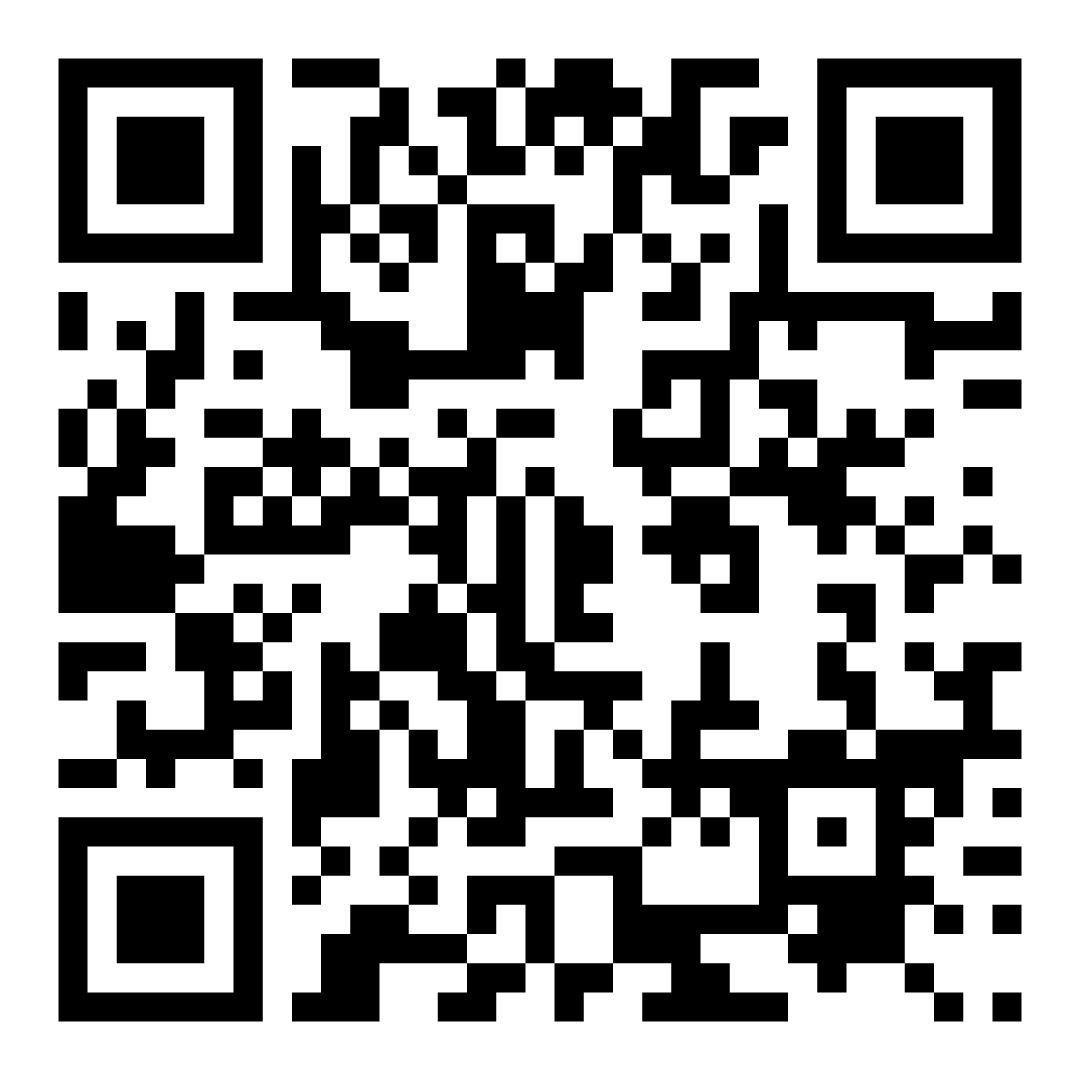 Iskaan-garee koodkan si aad noola wadaagto dareenkaaga ku aadan inaad ilmahaaga wax la akhriso.
Tilmaamaha aqoon isweydaarsiyada
Soo diyaar garow.
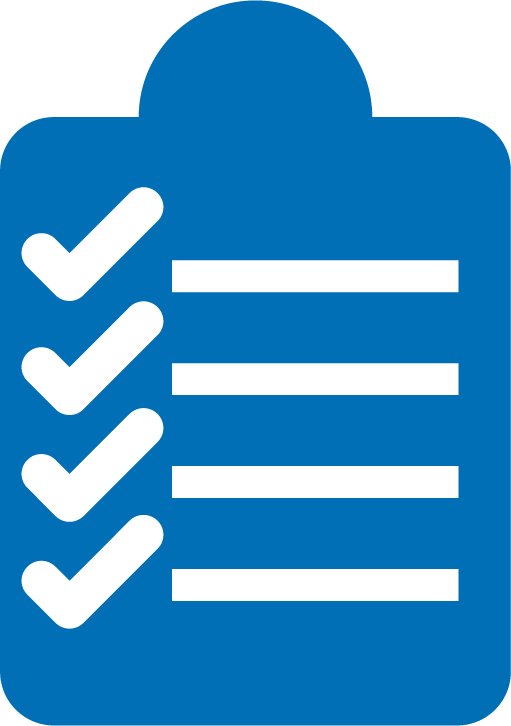 Goobta joog.
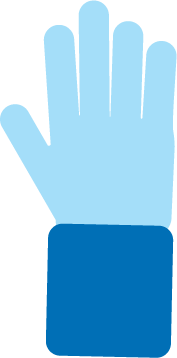 Ixtiraam lahow.
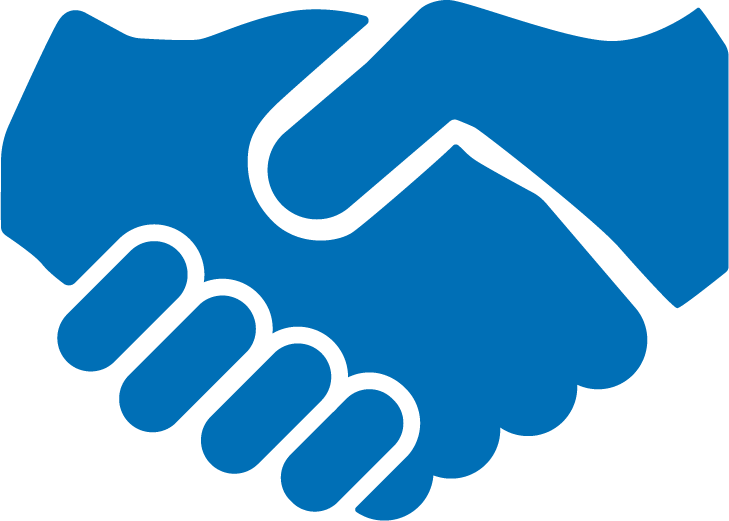 Weydii su’aaloyin.
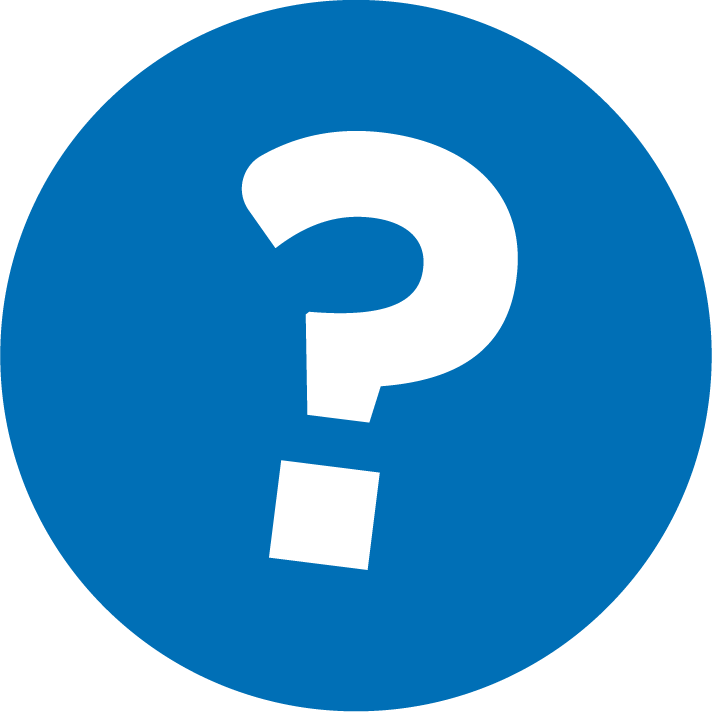 Caddeey
1
U sheeg fikradaada.
U sheeg faahfaahin ku habboon fikradaada.
2
Tabtan waxay carruurta ay ka caawisaa in ay fikradahooda ku saleeyaan waxa buuggu sheegayo halkii ay wax ka samayn lahaayeen ama ay ka bixi lahaayeen mawduuca!
Buugga ka raadi sawirro ama erayo caddaynaya fikraddaada/fikirkaaga.
3
Ku tijaabi kelmadaha sugaaneed
Caddaynta ku tusaya in shey ama wax run yihiin.
Caddeyn
Faahfaahin
Qayb yar oo ka mid ah qoraalka, sida tusaalooyin ama xaqiiqooyin.
Aan daawano
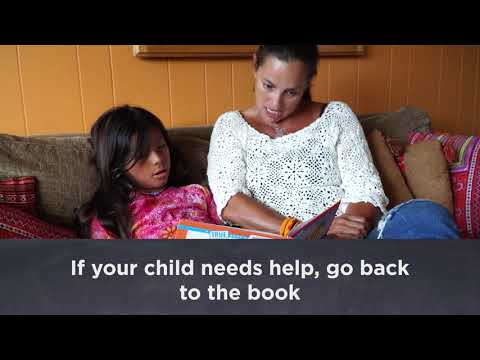 Spanish
Dhowaan idinku soo maqan…
Ubadkaaga caawinaad ayuu u baahan yahay, buugga ku noqo
U sheeg fikradaada
Haddi ubadkaagu ay dhib ka haysato inuu fekir la yimaado, waad ku caawin kartaa iyadoo hal qaab la raacayo. Markaa kadibna weydii tafaasiil iyo caddayn.
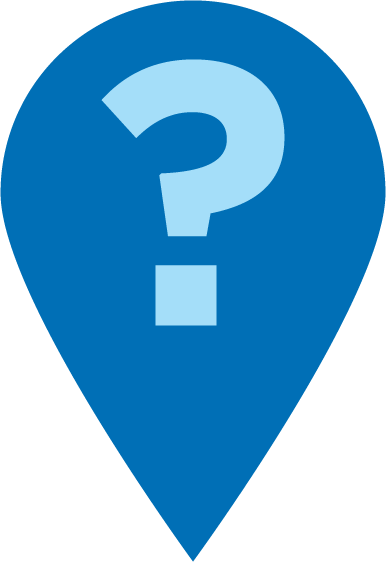 Ka waran fikradahaaga kadib markaad akhrisay boggaggan?
Sheeg faahfaahin waafaqsan fikradaada
Tusaale ahaan
Canug:  "Waan oggahay sababta buugga loogu magac daray "Gooska Dabaasha Jecel” (The Goose Who Likes to Swin).  
Qaangaar:  “Wacan oo wanaagsan! Taas wax badan iiga sheeg.”
Weydiinta ilmahaaga inuu tafaasiil ka siiyo waxay ka caawisaa inay fahmaan sida qaybaha qoraalka ay isugu xir-xiran yihiin.
Taas waa mid xiiso leh. Sideed taas ku ogaatay?
Wax badan dheh.
Taasi waa fikrad fiican.  Maxaa tafaasiil ah oo kaa dhigay inaad ka fikirto fikraddaas?
Canug: "Hagaag, Web dabaal ayuu jecel yahay  (Web likes to swim). Sidaa Web waa inay ku saabsanaataa.."
Soo hel sawirro/ereyo
Qaangaar: “Ma ii caddayn kartaa? Buugga iga dhex tus halka aad fekirkaas ka heshay.”
Canug: "Waxay sheegaysaa in Webku jecel yahay inuu halkan ku dabaasho, jumladan."
Qaangaar: "Waxaan la yaabanahay ilmaha gooska ah Web. Waxaan la yaabanahay in uu ku dabaallan doono wartaas. Aan sii wadno wax akhriska.” 
Weydiisashada ilmahaaga inuu ku caddeeyo sawirro ama ereyo sheekada ku jira waxay ka caawin kartaa inay dib ugu soo laabtaan sheekada.
Qoysaska ku hadla luqadaha badan
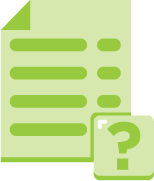 Bogga ama baragaraafka ugu tilmaan caddaymo. Dheh: "I tus meesha" ama "Sabab?"
Buugaagtan ku isticmaal luqad kasta.
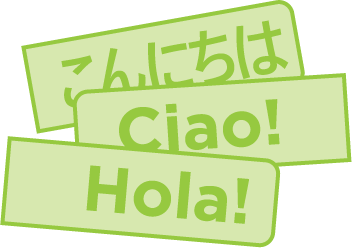 [Speaker Notes: Part 2: Reading tip
Timing: 15-20 minutes (10 slides)

Understand the story- Prove it]
Akhriska = wada hadalka (K-1)
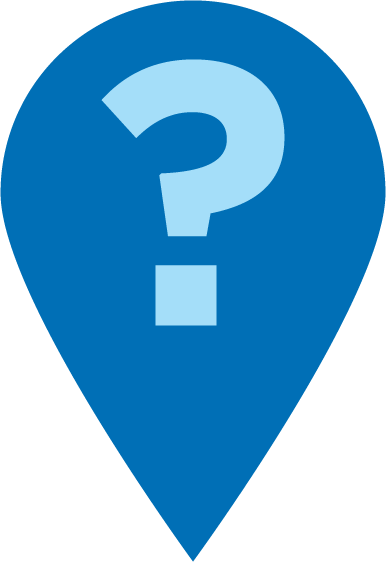 Ka waran sheekadan?
Ma isiin kartaa tusaale sheekada ku jira oo caddaynaysa inay dhacday?
Tilmaan sawirka meesha lagu caddaynayo.
Waxaad si cad aad isugu xirtay caddayntaada sharraxaadda. Shaqo wanaagsan ayaad qabtay!
Akhriska = wada hadalka (2-3)
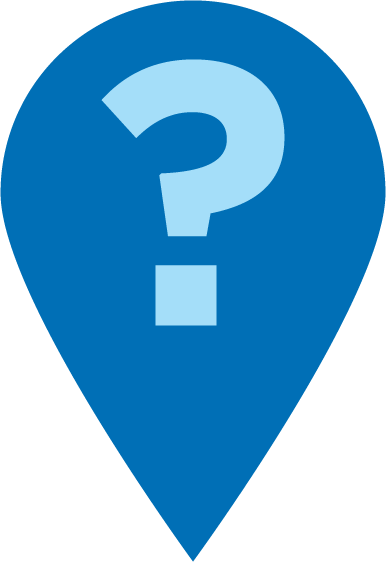 Kan waran fikradahaaga ka dib markaad tan aad akhrisay? Taas wax badan iiga sheeg.
Muxuu jilaagu yiri ama sameeyey si aad sidaas ugu fikirto? Goormee?
Maxay kula tahay tan ku saabsan in is-af-garadwaaga ama dhibka sheekadan ay noqon doonto? Maxaa caddaynaya qoraalka oo fekirkaaga taageeraya?
Waqtiga ku celceliska
U sheeg fikradaada.
1
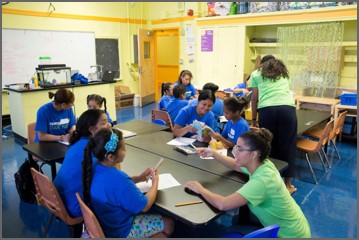 Isoo wac marka su'aal aad qabto!
2
U sheeg faahfaahin ku habboon fikradaada.
Buugga ka raadi sawirro ama erayo caddaynaya fikraddaada/fikirkaaga.
3
Falceli
Wax su’aalo ah maka qabtaa habka akhrinta?
Jeedso oo la hadal ilmahaaga: Ma dareemaynaa inaynu diyaar u nahay inaan ku tijaabino hab akhriskan guriga? 
Fadlan nala wadaag sida laga yaabo inaad tan guriga ugu isticmaali karto?
Su’aashaadu waxay caawin doontaa qof kale oo ku jira qolka!
Jawaab-celinta, fadlan:
Fikradaada waxay wanaajisaa wakhtigeena aan wada joogno!